НРМ ДОБУ детский сад комбинированного вида «Капелька»

 
Мастер – класс для родителей.
 Приуроченный ко «Дню матери»
 
подготовила 
педагог дополнительного образования
Казеева Таисия Александровна 


Пойковский 2012
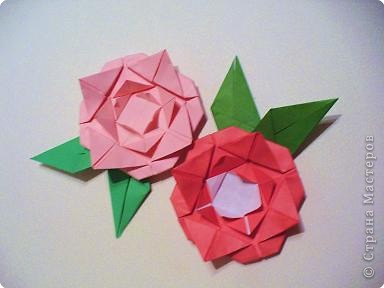 Базовая форма
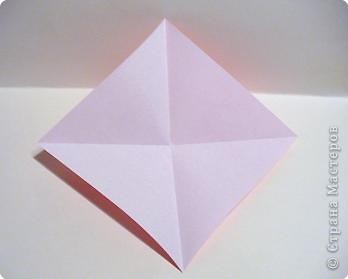 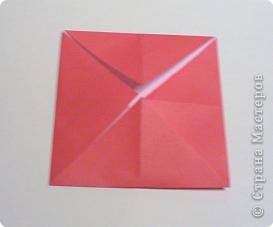 Согнуть все уголки к центру
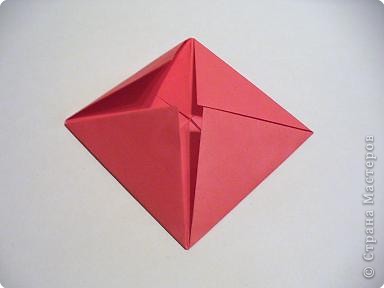 Еще раз согнуть все уголки к центру
По линии, уголки отгибаем назад.
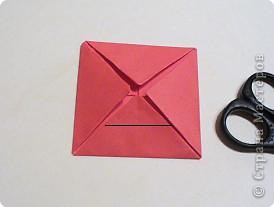 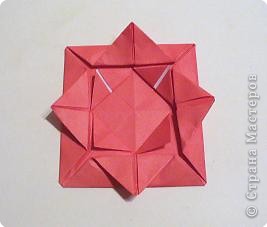 Отгибаем нижние уголки назад
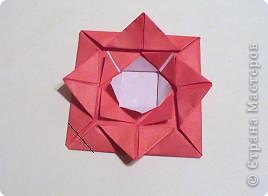 Спасибо за внимание!!!
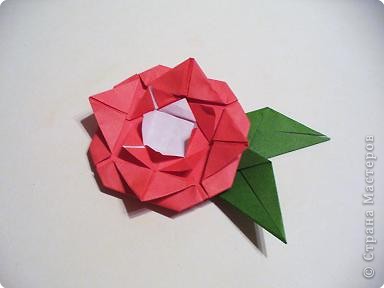 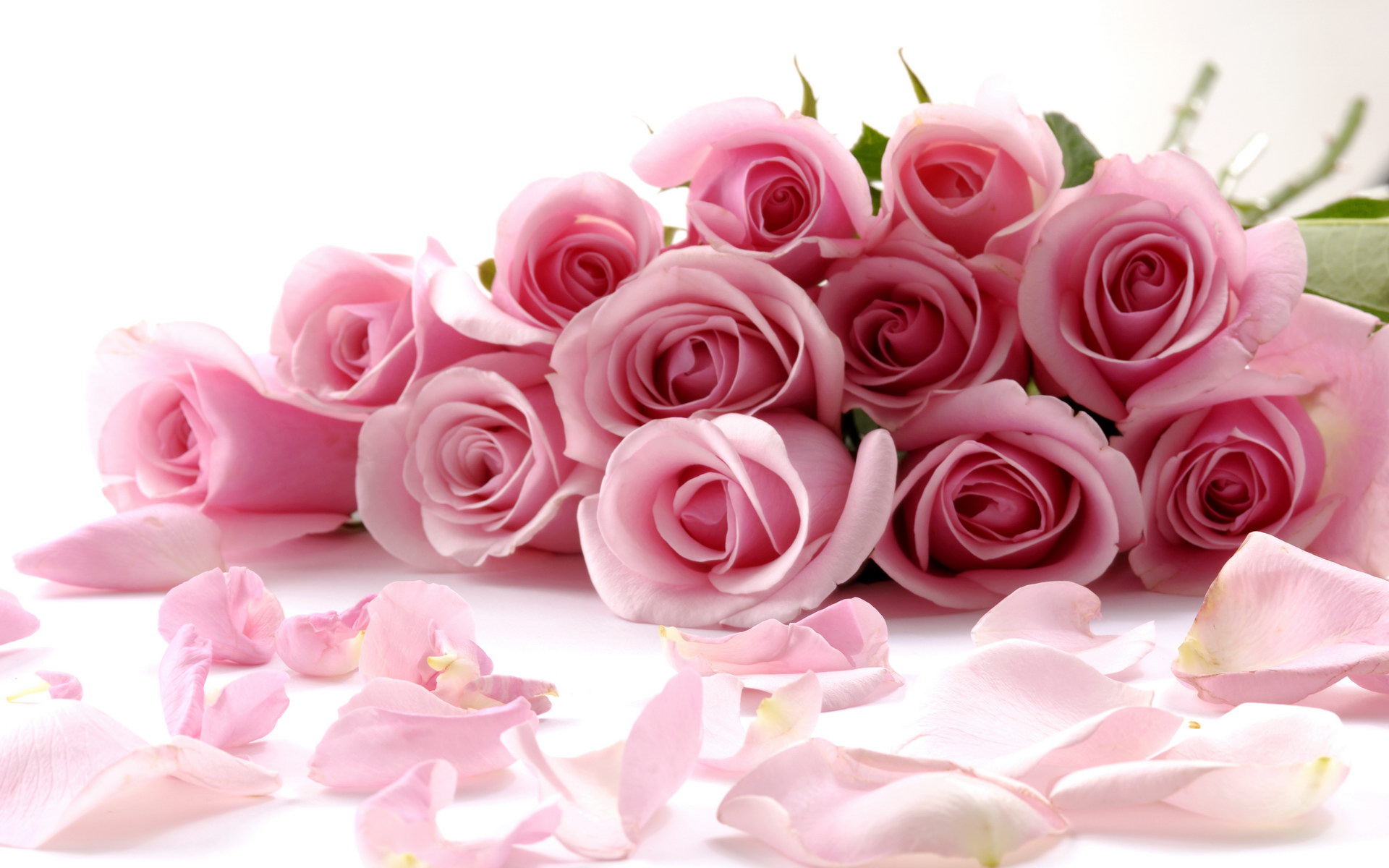 Иллюстрации
http://stranamasterov.ru/node/55126 автор «Тинсанна»